CTC BS Book of Romans
บทที่ 12
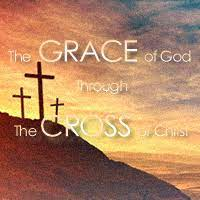 ความบาปและพระคุณ 6:1-23(1)
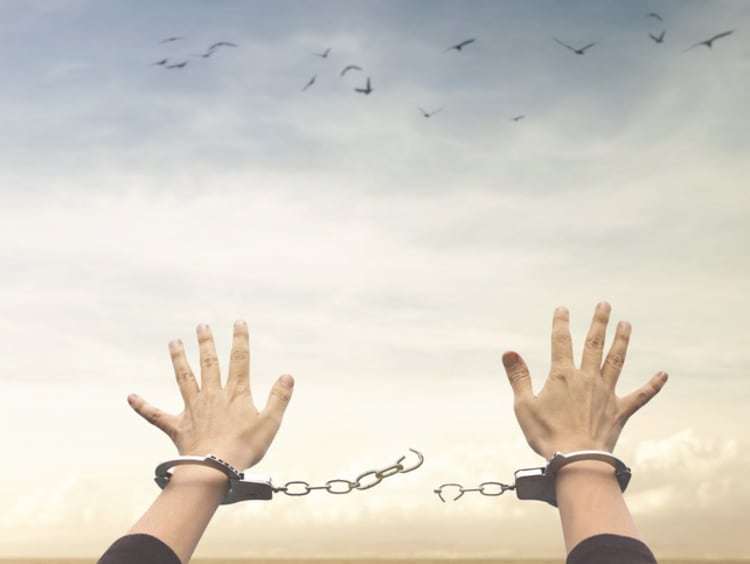 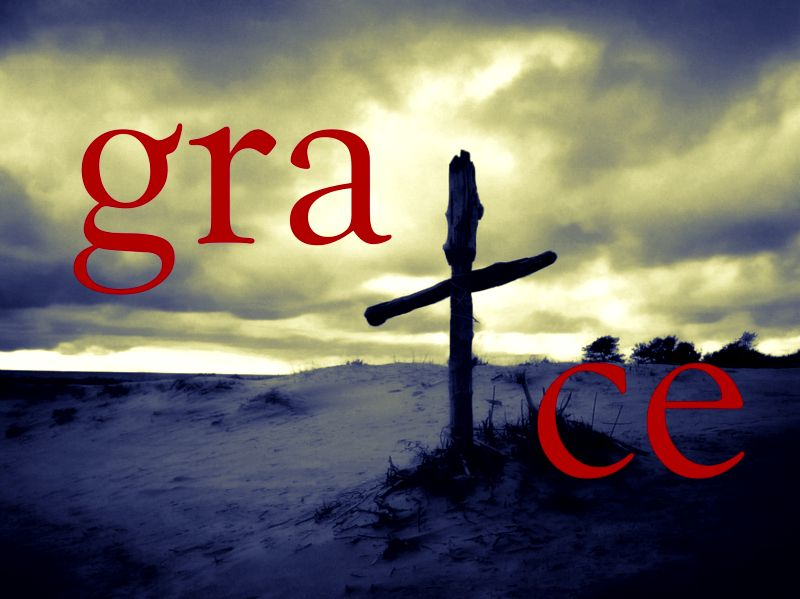 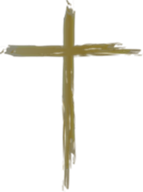 การตายต่อบาปและการมีชีวิตในพระคริสต์
1ถ้าอย่างนั้น เราจะว่าอย่างไร? 
     โรม 5 :20  เมื่อมีธรรมบัญญัติ 
                          ก็ทำให้มีการละเมิดธรรมบัญญัติปรากฏมากขึ้น    
                  แต่ที่ไหนมีบาปปรากฏมากขึ้น 
              ที่นั้นพระคุณก็จะไพบูลย์ยิ่งขึ้น
     ยิ่งทำบาป ยิ่งให้โอกาสพระคุณ  ใช่ไหม??
เราจะอยู่ในบาปต่อไปเพื่อให้
                  พระคุณเพิ่มทวีขึ้นหรือ?
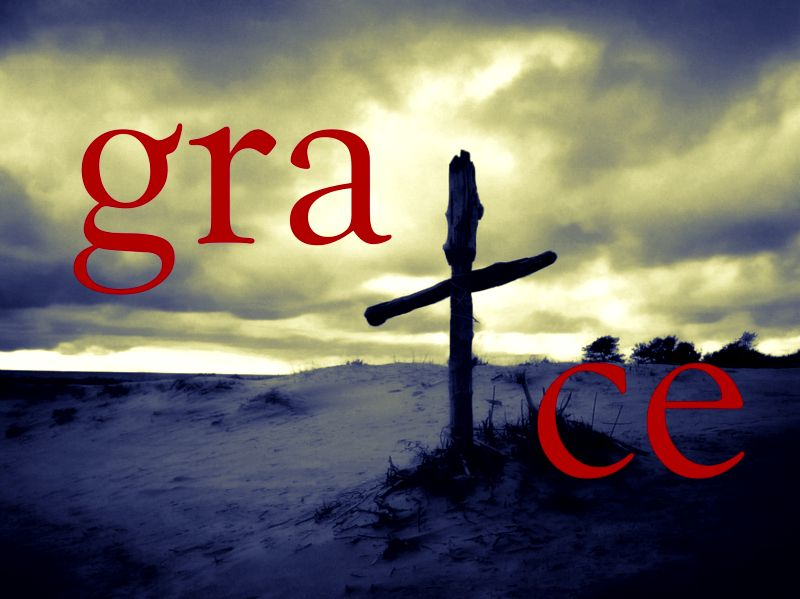 SIN
จากความคิดเห็นสามข้อต่อไปนี้ คุณคิดว่าข้อใดอธิบาย   
    ความหมายของเปาโลที่นี่ได้ดีที่สุด?
 ความอุดมสมบูรณ์ของพระคุณคือการให้โอกาสคนบาปได้รับ
    ความรอด ไม่ใช่เพื่อทำให้ผู้คนรู้สึกไม่ไวต่อความบาป
 พระคุณจะทำให้คน "ไม่" ทำบาปต่อไป และดำเนินชีวิตที่
   บริสุทธิ์ พระคุณไม่ได้ทำให้คน "นิ่ง" ในความบาป เพื่อให้
   พระคุณปรากฏมากขึ้น
พระคุณไม่ได้กระตุ้นผู้คนให้ทำบาปเหมือนบทบัญญัติ (โรม
   7:7-11) ในทางกลับกัน พระคุณจะปลดปล่อยผู้คนและทำให้
  พวกเขาสามารถเอาชนะความบาปได้
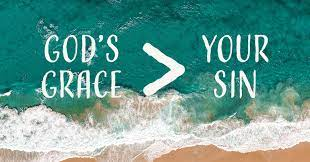 ก่อนที่เราจะได้รับความรอด เราเป็นคนที่ "ตาย" ในความบาปแล้ว (เอเฟซัส 2:1) 
 เราไม่สามารถต่อต้านการเป็นทาสของบาปได้ 
   และเราไม่รู้สึกไม่สบายใจหลังจากทำบาปด้วย 
 เราแค่ "อยู่ในความบาป"  
   จิตใจมีแนวโน้มที่จะทำบาป 
     และถึงกับยินดีในการทำบาป….
 เราจะใช้ชีวิต
        แบบนั้นต่อไปได้ไหม??
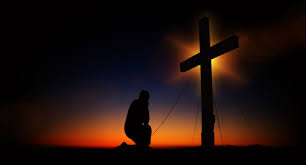 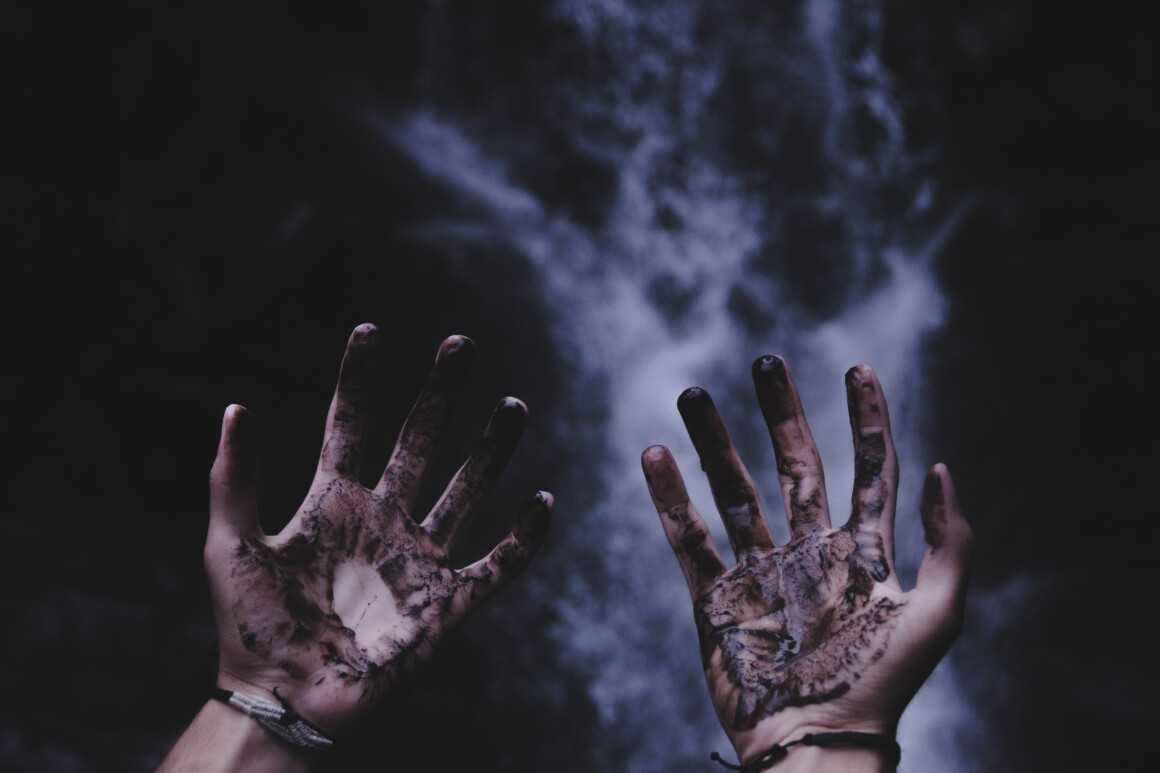 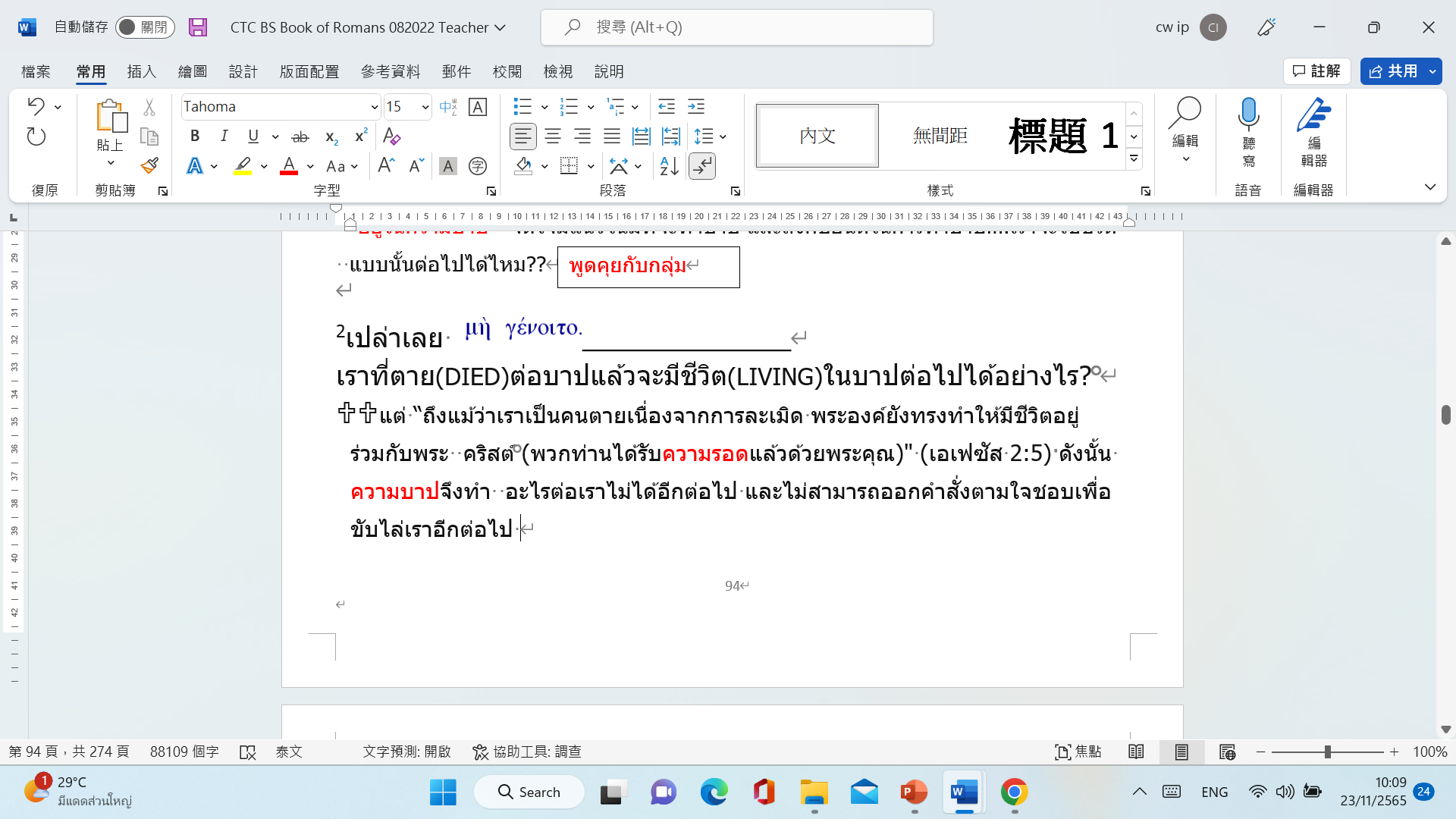 แต่ “ถึงแม้ว่าเราเป็นคนตายเนื่องจากการละเมิด พระองค์ยังทรงทำให้มีชีวิตอยู่ร่วมกับพระคริสต์ 
  (พวกท่านได้รับความรอดแล้วด้วยพระคุณ)" 
(เอเฟซัส 2:5) ดังนั้น 
ความบาปจึงทำอะไรต่อเราไม่ได้อีกต่อไป 
และไม่สามารถออกคำสั่งตามใจชอบเพื่อ
   ขับไล่เราอีกต่อไป
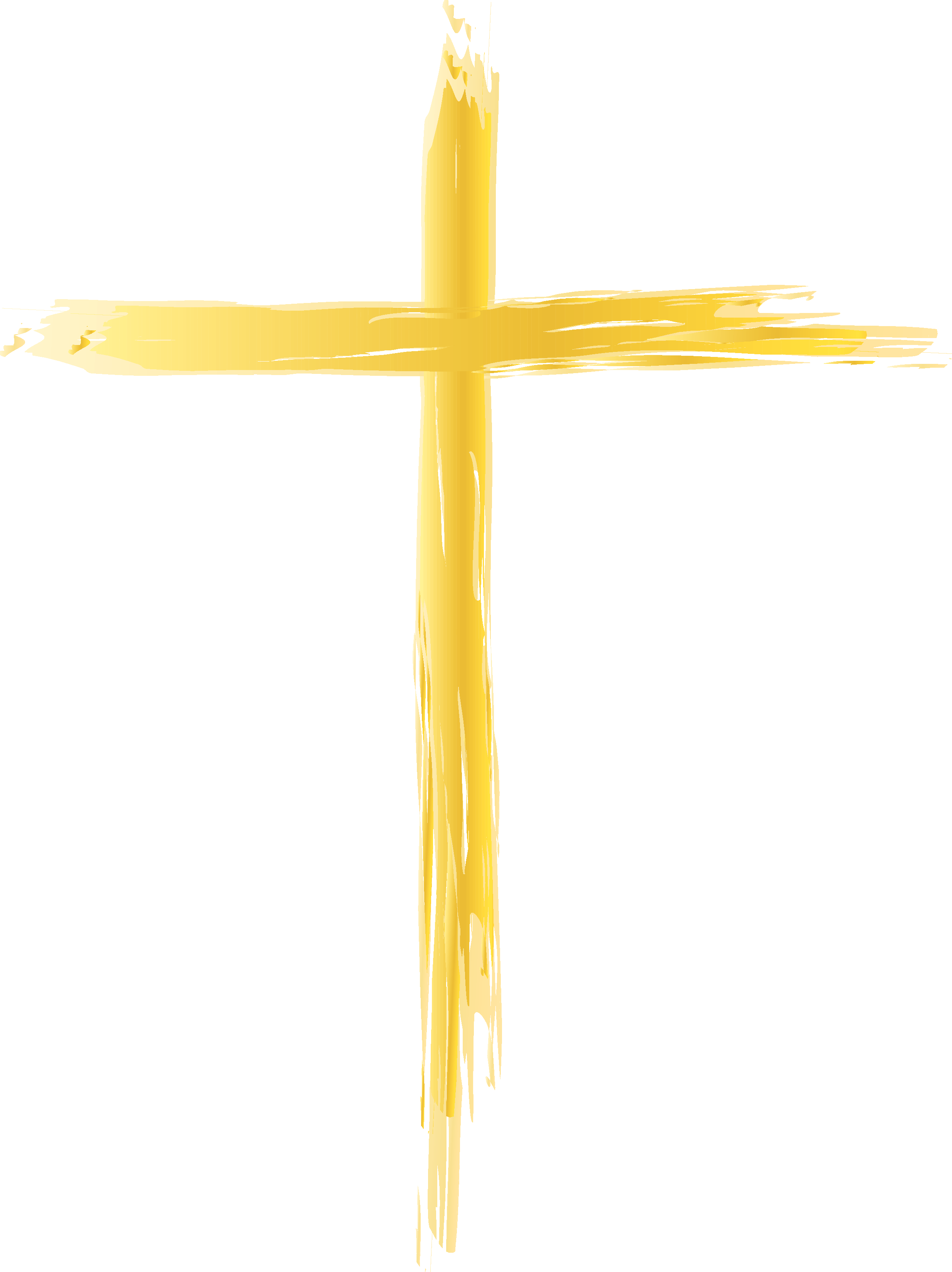 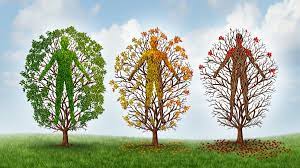 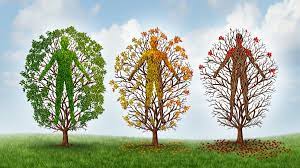 เราตายในบาปแล้ว เราจะยังอยู่ในบาปได้อย่างไร?
ทำไมเราถึงเข้าสู่พระคุณนี้?
3ท่านทั้งหลายไม่รู้หรือว่า เราผู้ที่ได้รับบัพติศมาเข้าในพระเยซูคริสต์ ก็ได้รับบัพติศมานั้นเข้าในการตายของพระองค์? 

ในยุคอัครทูต พิธีบัพติศมาเกิดขึ้นทันทีหลังจากการกลับ  
  ใจรับเชื่อ (กิจการ 2:38,41; 8:12,35-38; 16:14-15,33)   แม้ว่าบัพติศมาไม่ใช่เงื่อนไขของความรอด แต่เป็นประจักษ์พยานของความเชื่อที่จริงใจ กล่าวอีกนัยหนึ่ง บัพติศมาคือคำให้การจากภายนอกเพื่อเป็นพยานและประกาศการเปลี่ยนแปลงภายใน ในที่ประทับของโลก บัพติศมาแสดงถึง: ตั้งแต่นี้ไปพระเยซูคริสต์ทรงเป็นพระผู้ช่วยให้รอดของตน
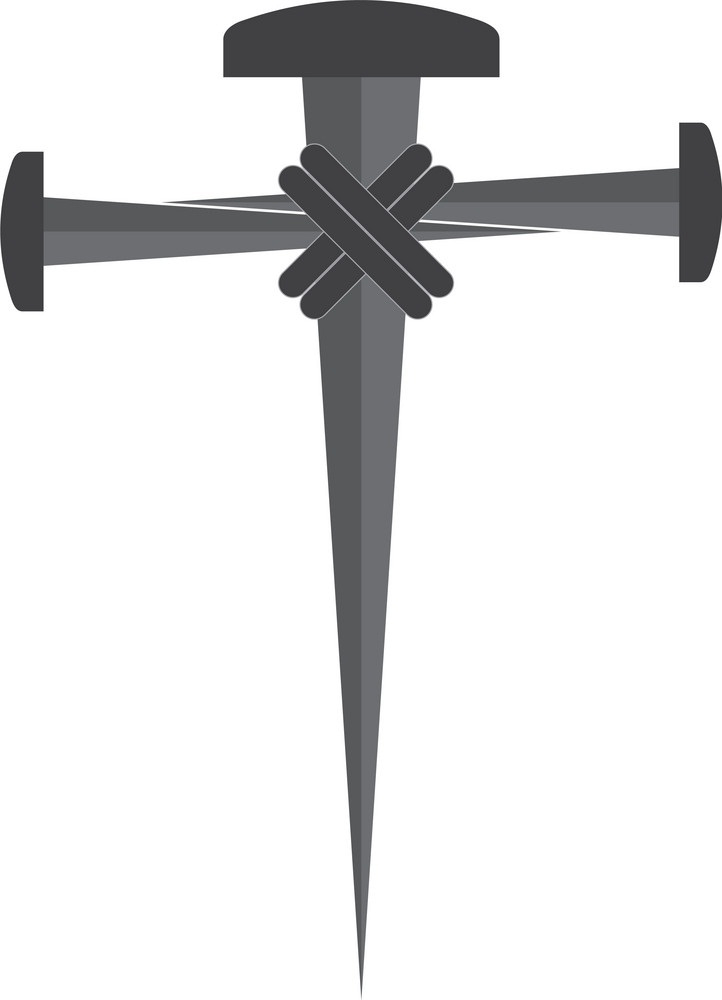 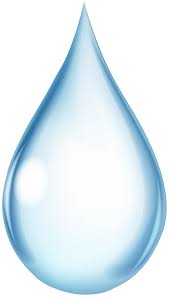 “เข้าใน”แปลว่า เข้าเขตใหม่ มีเพียงเงื่อนไขเดียวสำหรับชีวิตนิรันดร์ นั่นคือ "ความเชื่อ" (ยอห์น 3:36; 1 ยอห์น 5:13) 

และเครื่องหมายภายนอกของ "ความเชื่อ" นี้คือ: บัพติศมา (มาระโก 16:16; ยอห์น 3:5; 1 เปโตร 3:21) . 
บัพติศมาคือการกระทำที่แสดงให้เห็นว่าเรา "เข้าสู่" ในอีกดินแดนหนึ่ง เราเปลี่ยนจาก "ในอาดัม" เป็น "ในพระคริสต์" (1 โครินธ์ 15:22) นั่นคือจาก "ฤทธิ์อำนาจของซาตาน" ไปถึงอาณาจักรของ "พระบุตรอันเป็นที่รัก" ของพระเจ้า" (โคโลสี 1:13)
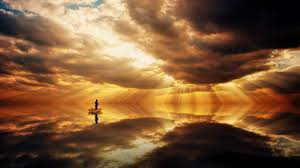 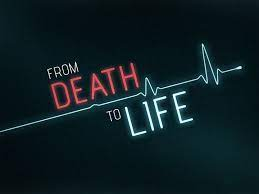 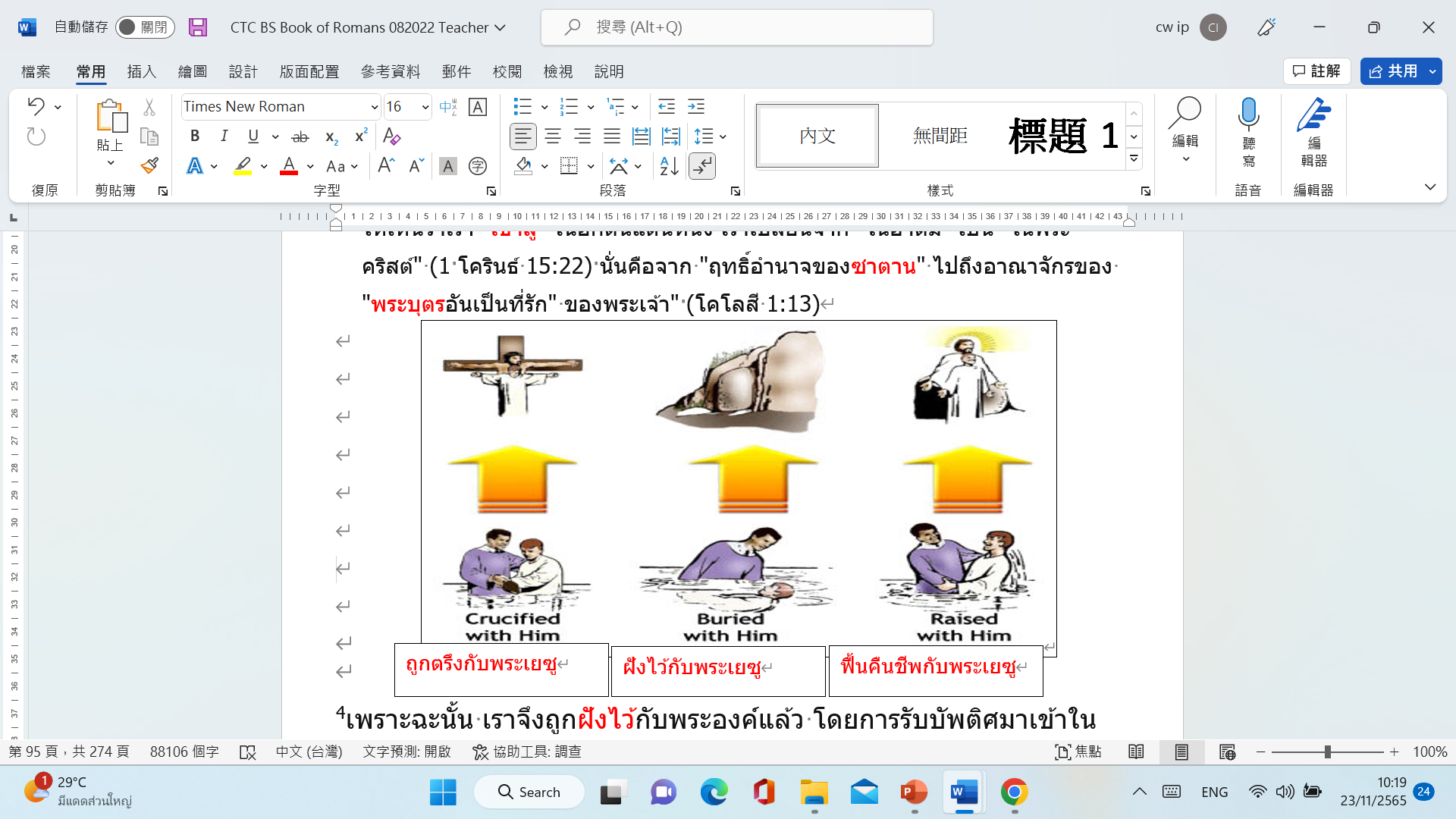 4เพราะฉะนั้น เราจึงถูกฝังไว้กับพระองค์แล้ว โดยการรับบัพติศมาเข้าในการตายนั้น เพื่อว่าเมื่อพระบิดาทรงให้พระคริสต์เป็นขึ้นมาจากตายโดยพระสิริของพระองค์แล้ว เราก็จะได้ดำเนินตามชีวิตใหม่ด้วยเหมือนกัน
เราควรอยู่ในโลกอย่างไร?   กาลาเทีย 2:20
ข้าพเจ้าเองไม่มีชีวิตอยู่ต่อไป 
  แต่พระคริสต์ต่างหากที่ทรงมีชีวิตอยู่ในข้าพเจ้า ชีวิตซึ่งข้าพเจ้าดำเนิน
     อยู่ในร่างกายขณะนี้ ข้าพเจ้าดำเนินอยู่โดยความเชื่อในพระบุตรของ 
        พระเจ้าผู้ได้ทรงรักข้าพเจ้า 
  และได้ทรงสละพระองค์เองเพื่อข้าพเจ้า
  ตามคำแนะนำของเปาโล  เราอยู่ในโลกแบบ:
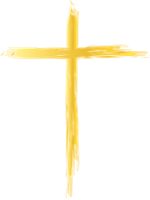 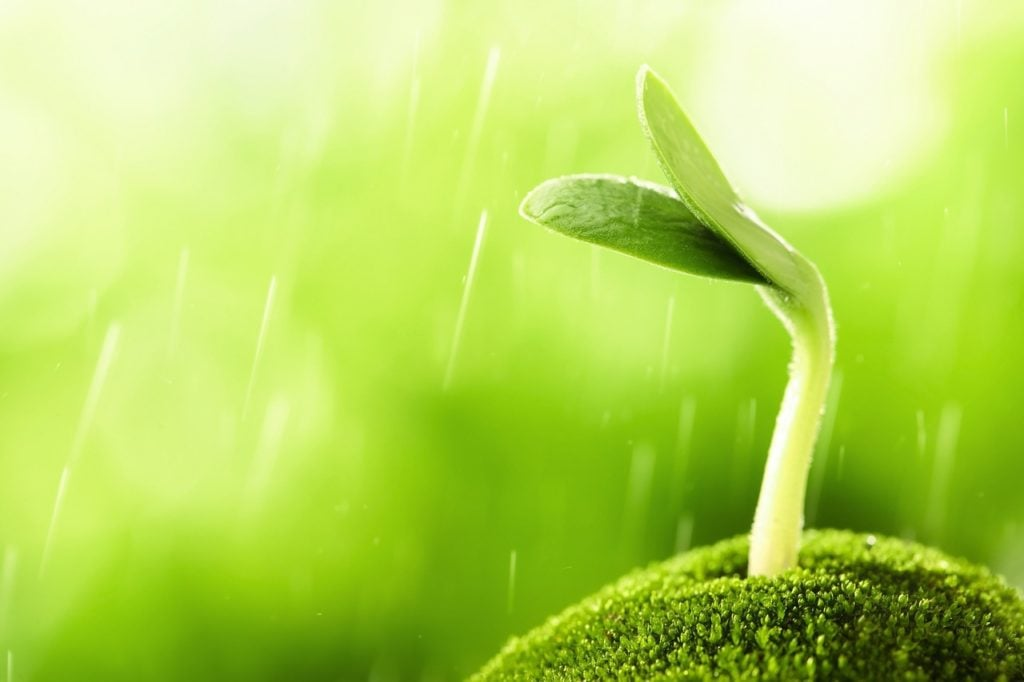 เราอยู่ได้เพราะพระเยซูทรงมีชีวิตอยู่ในเรา
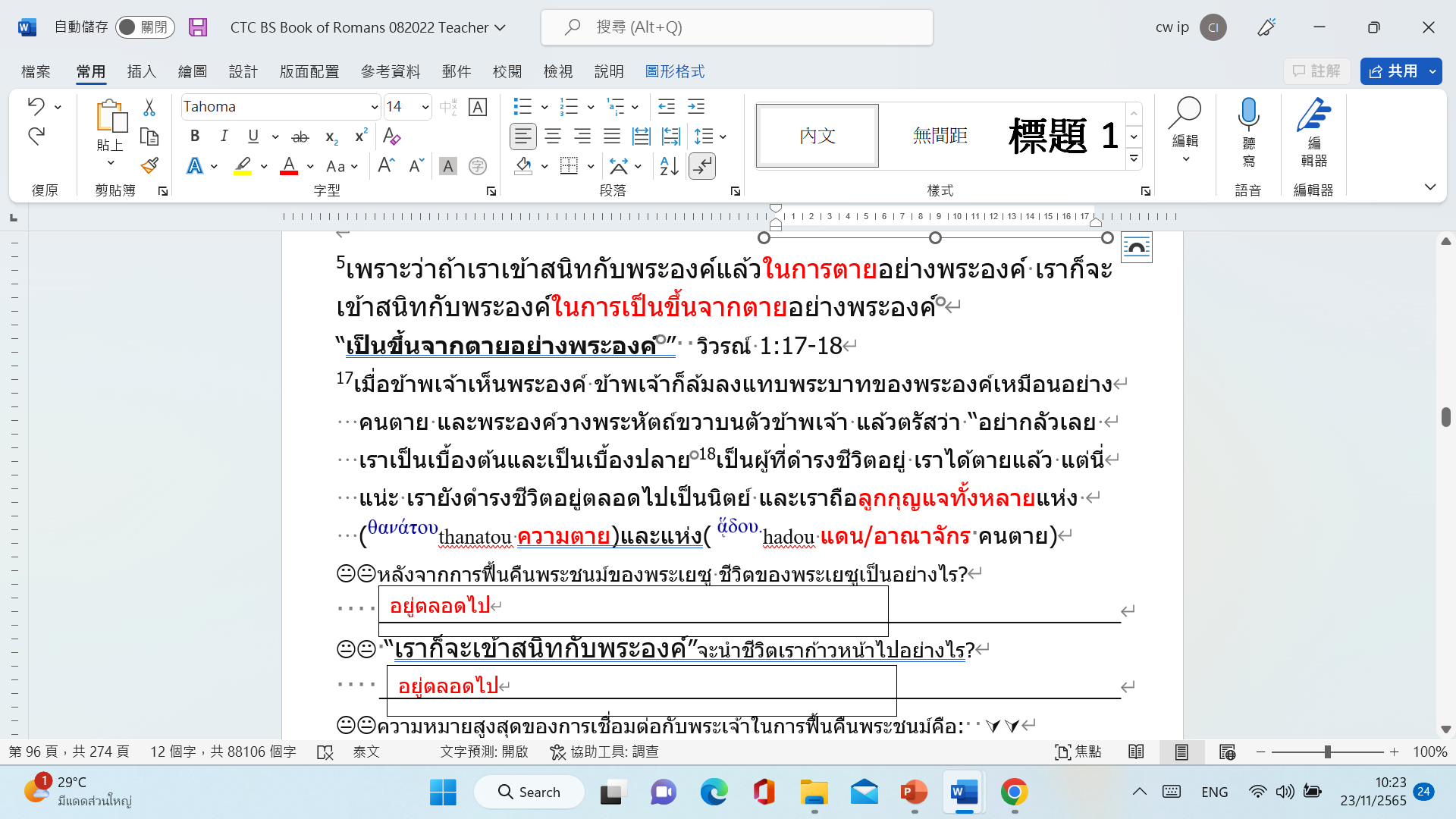 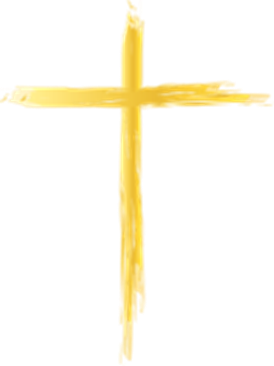 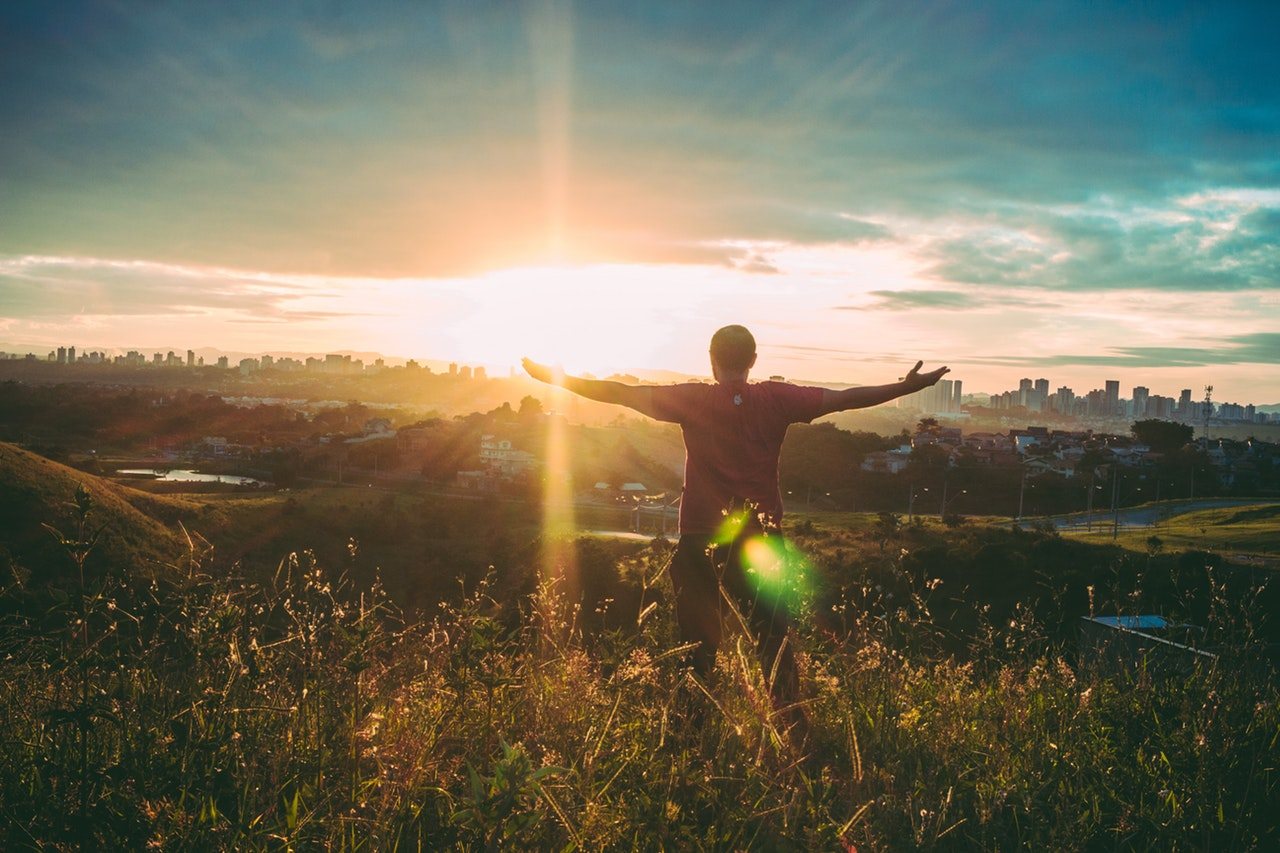 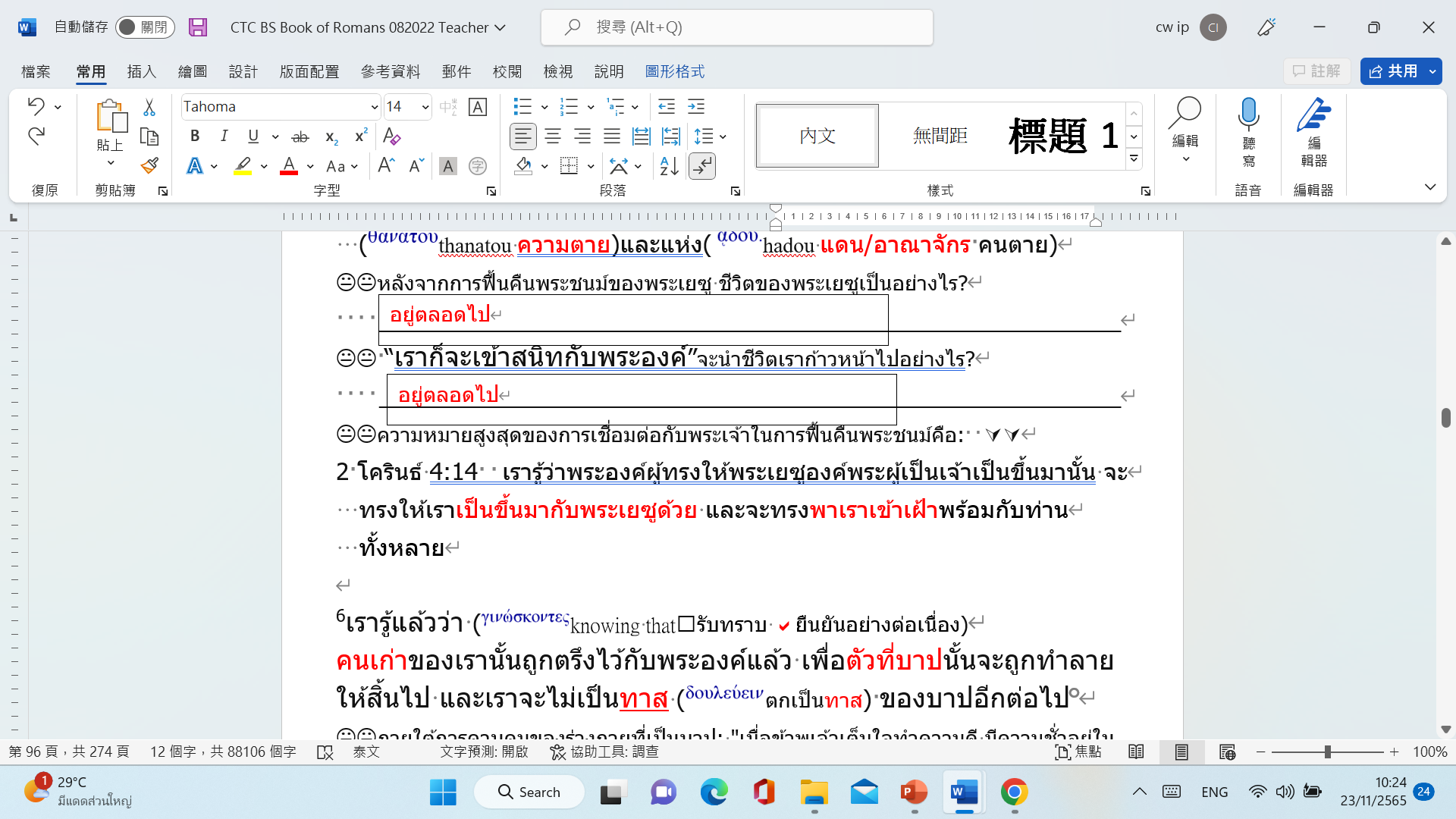 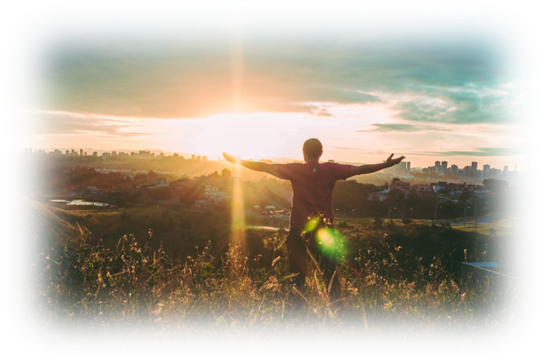 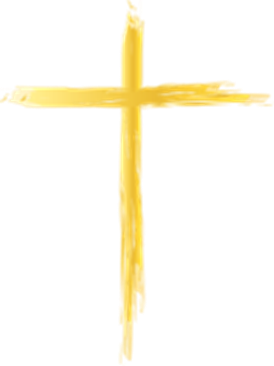 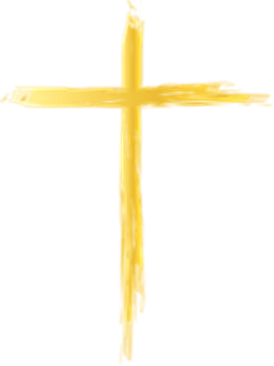 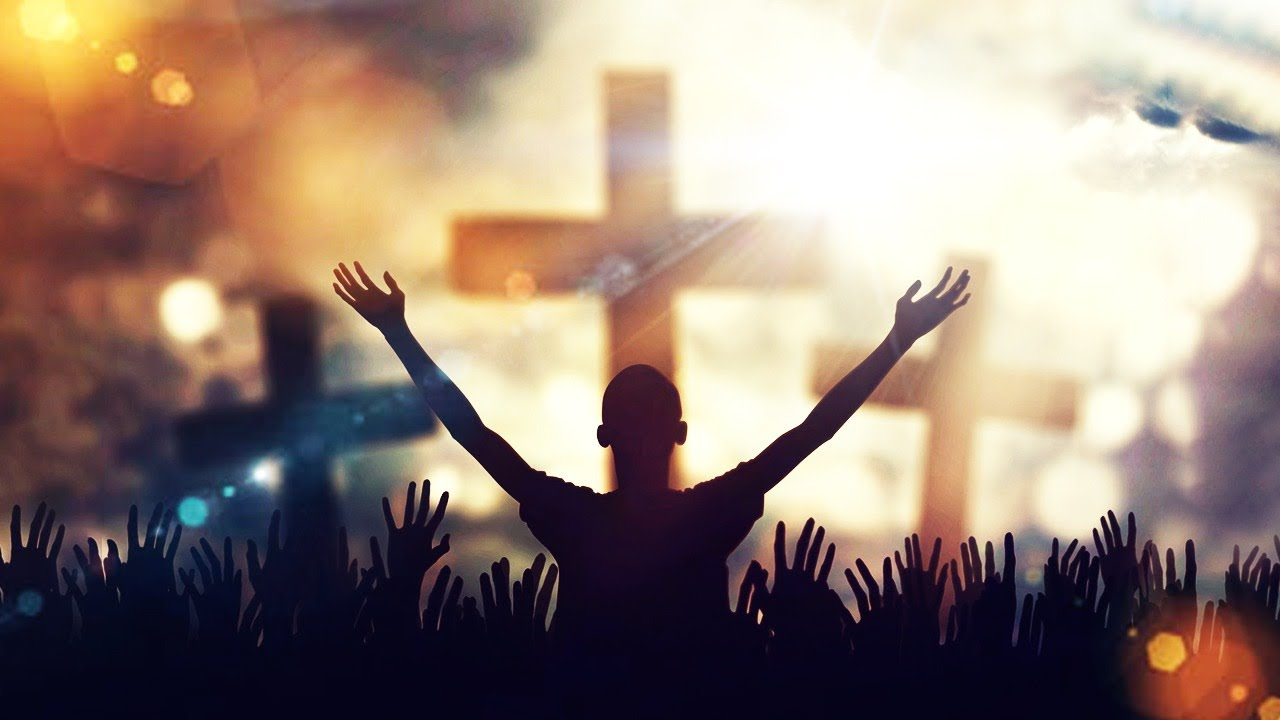 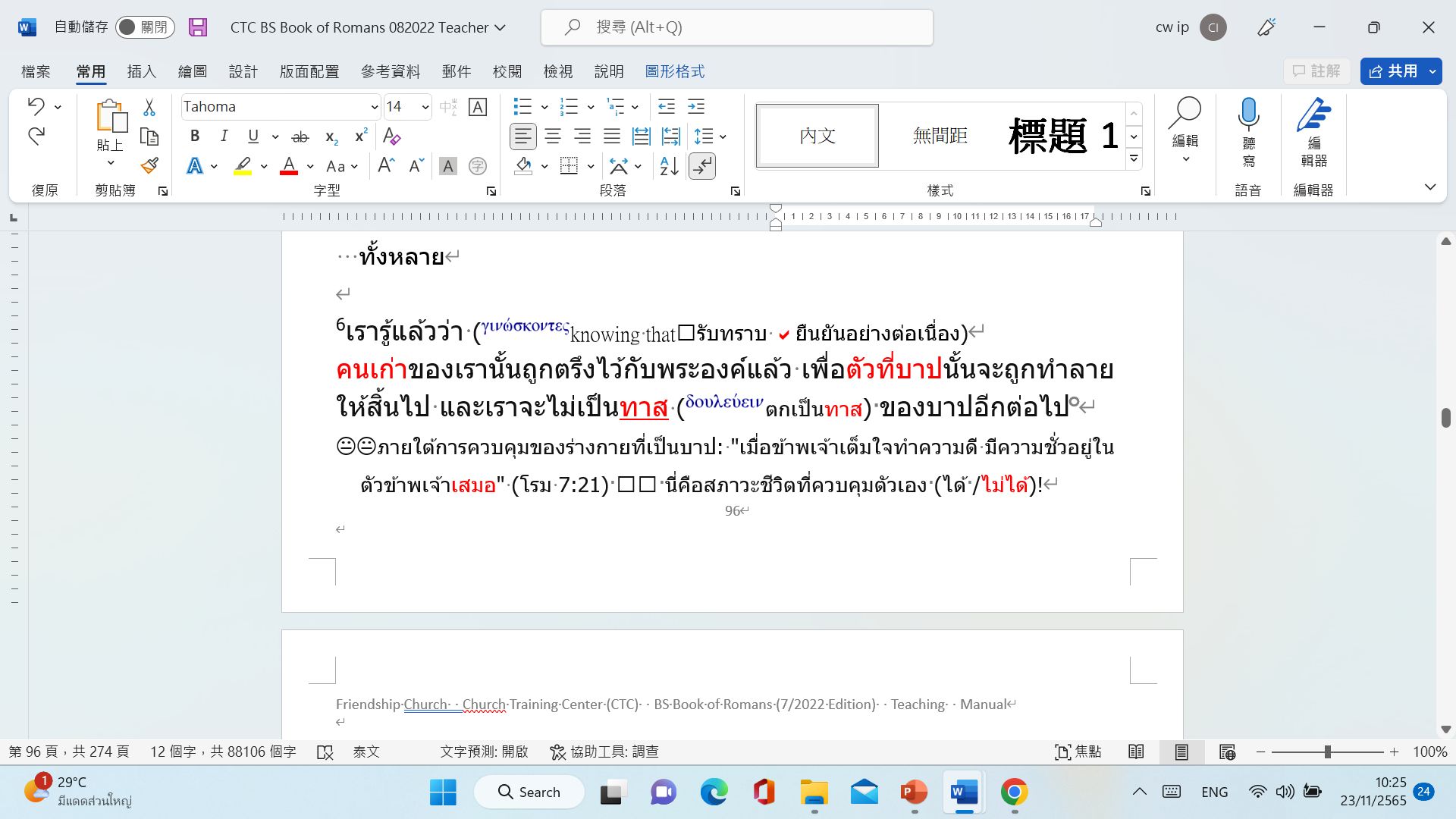 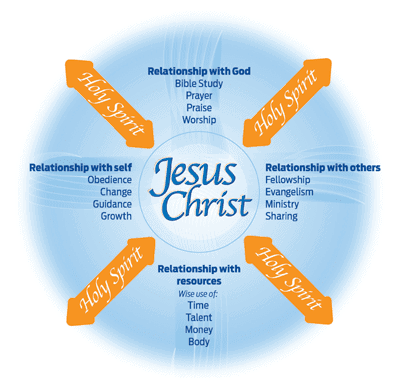 พระเจ้า
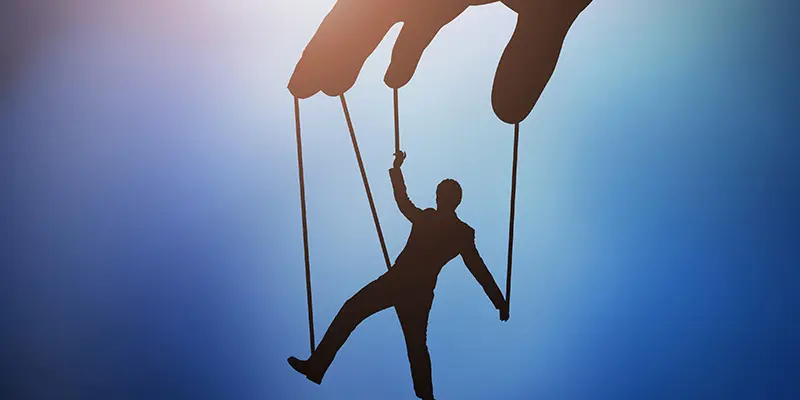 ตนเอง
คนอื่น
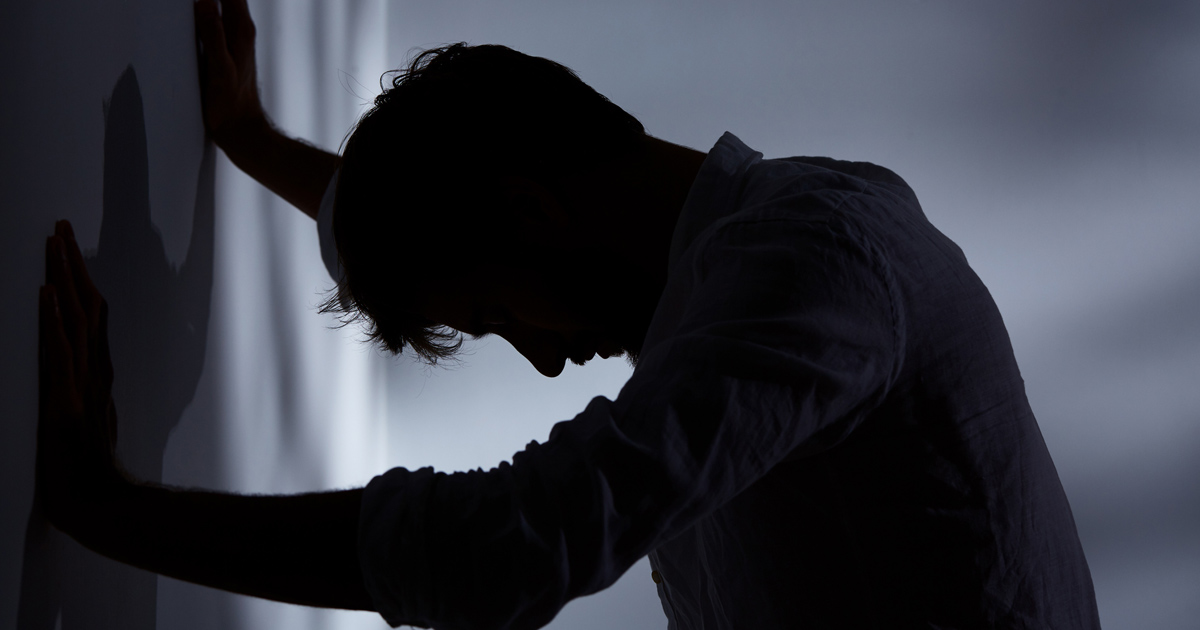 สิ่งอื่น ๆ
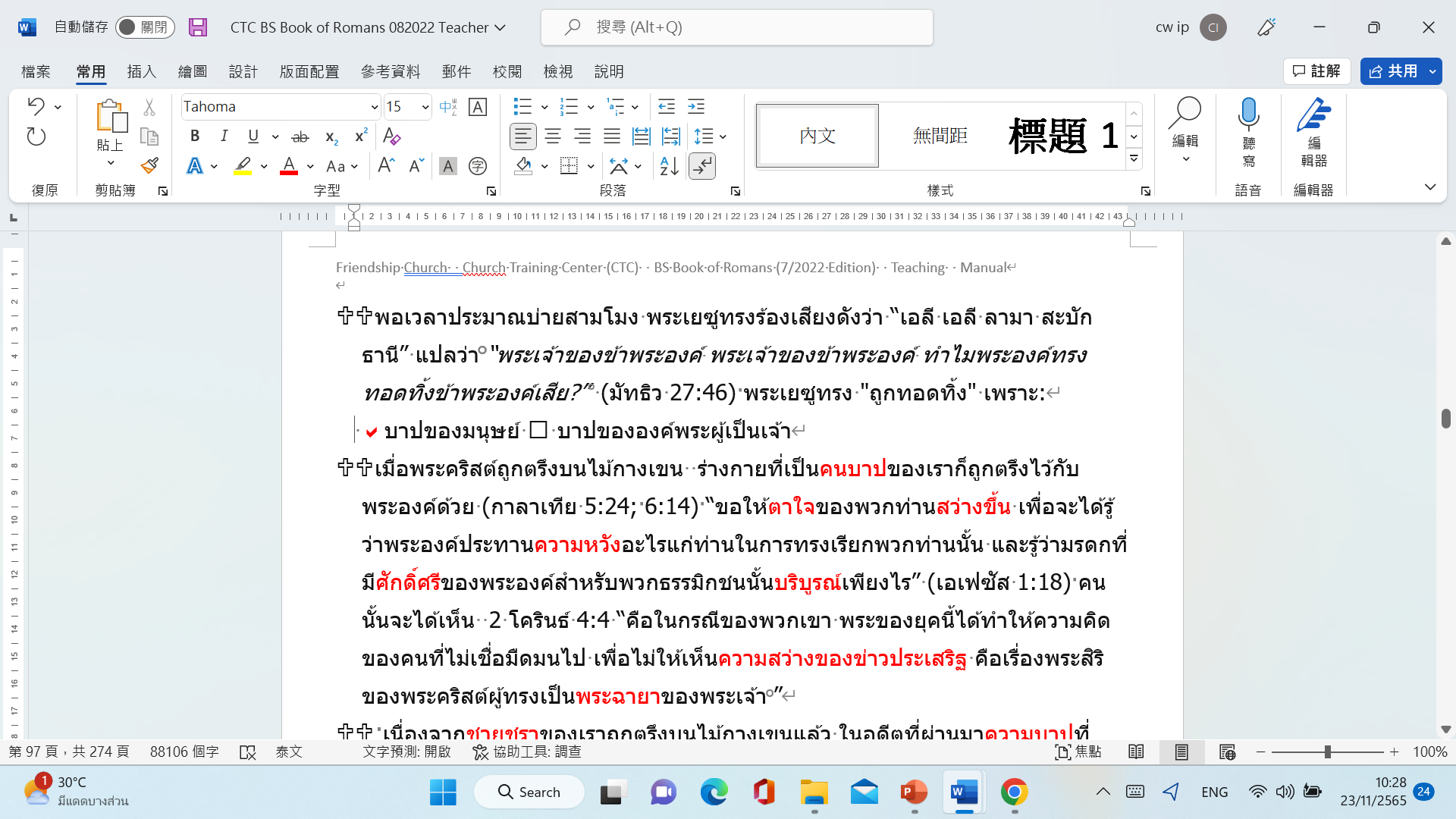 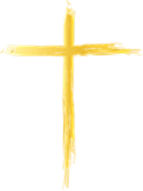 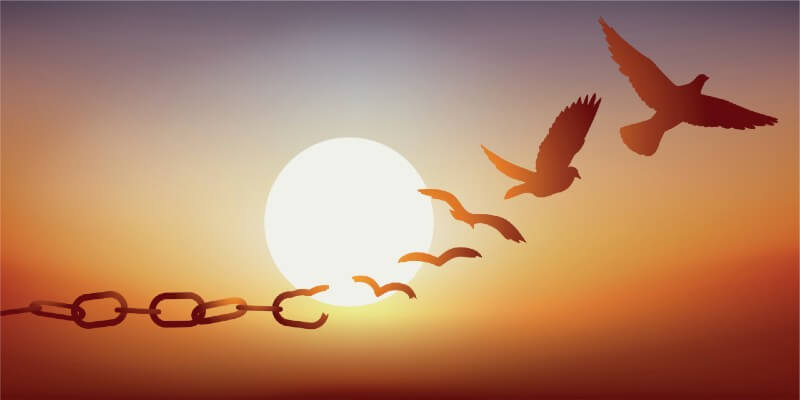 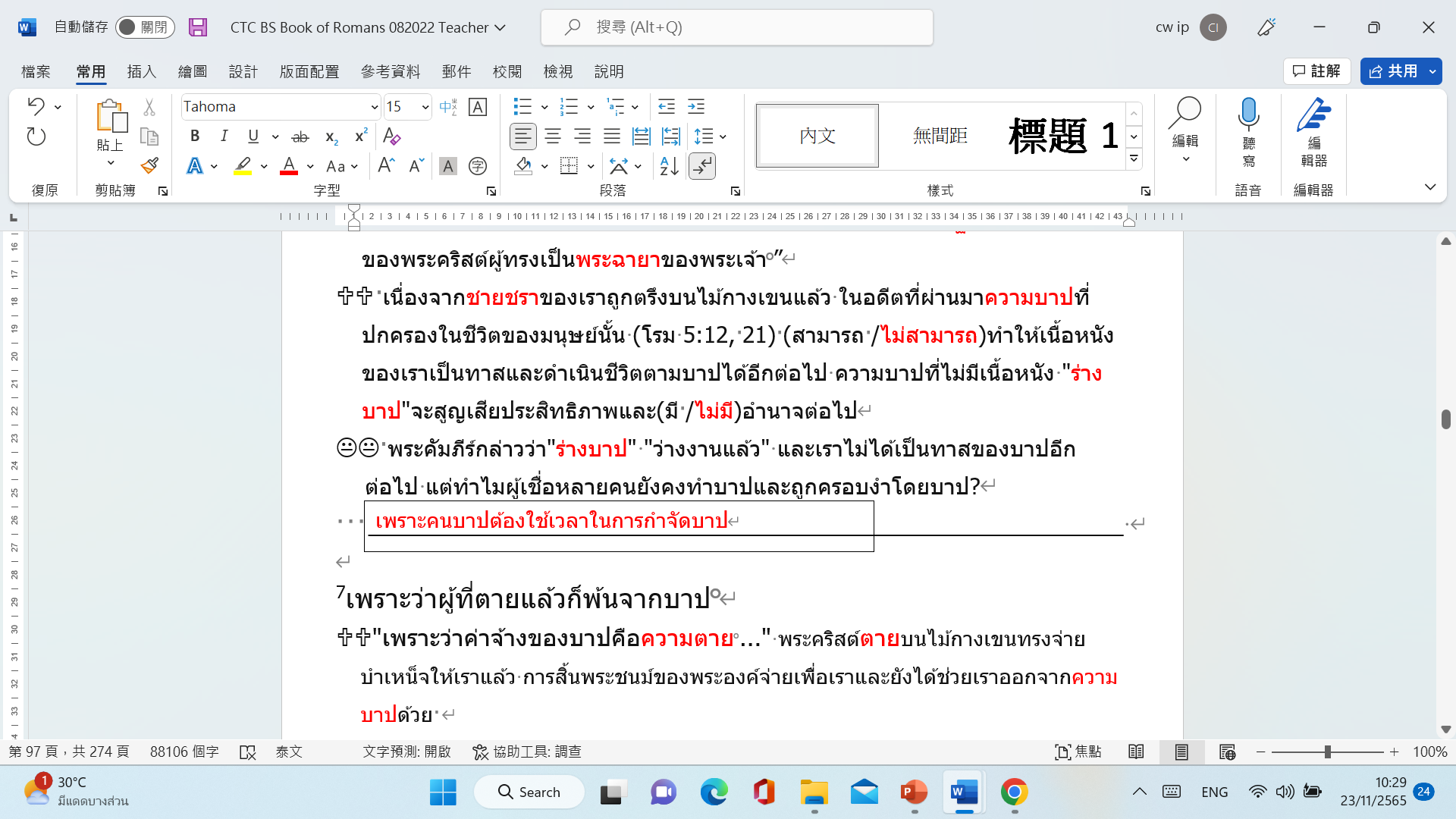 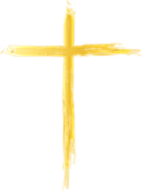 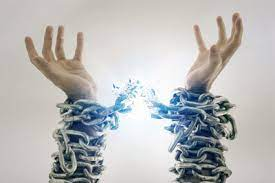 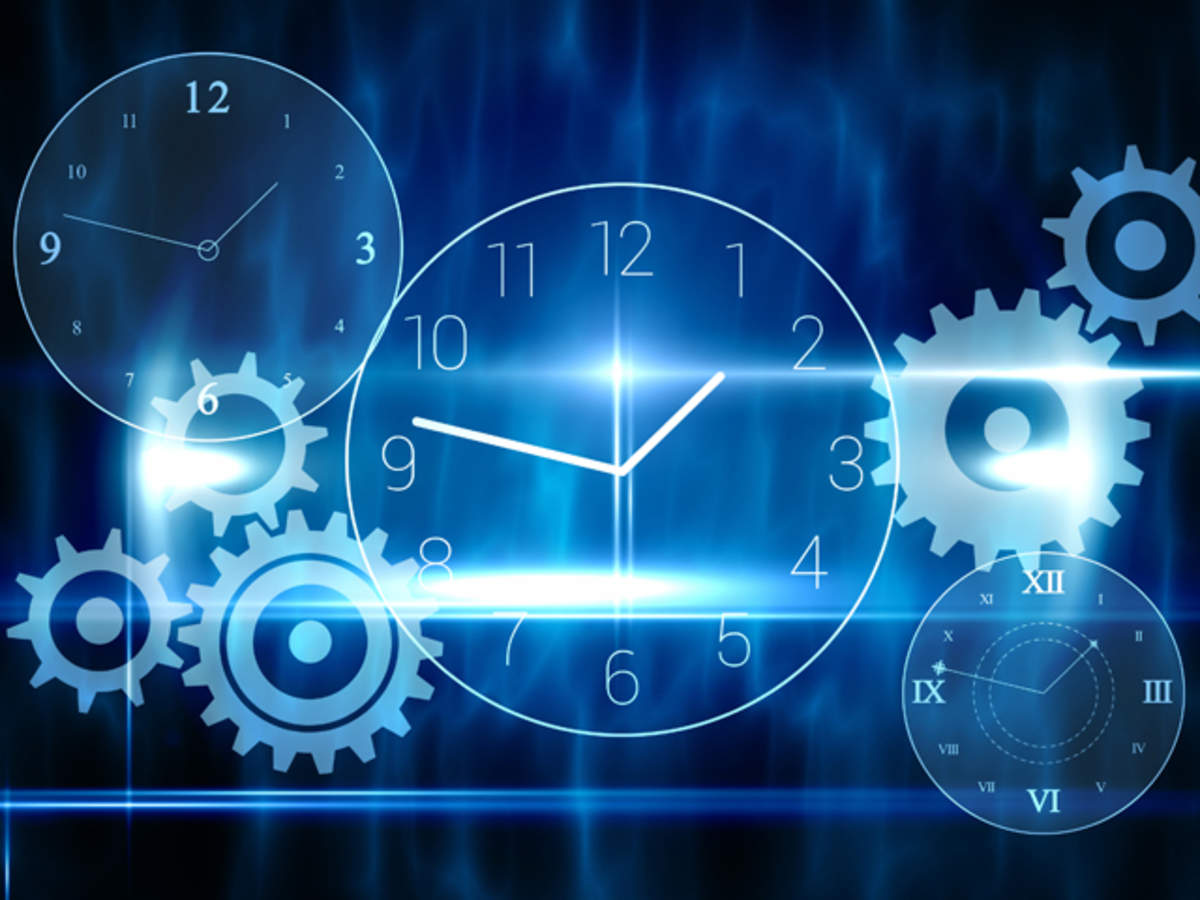 7เพราะว่าผู้ที่ตายแล้วก็พ้นจากบาป 
"เพราะว่าค่าจ้างของบาปคือความตาย ...“  
พระคริสต์ตายบนไม้กางเขนทรงจ่ายบำเหน็จให้เราแล้ว การสิ้นพระชนม์ของพระองค์จ่ายเพื่อเราและยังได้ช่วยเราออกจากความบาปด้วย
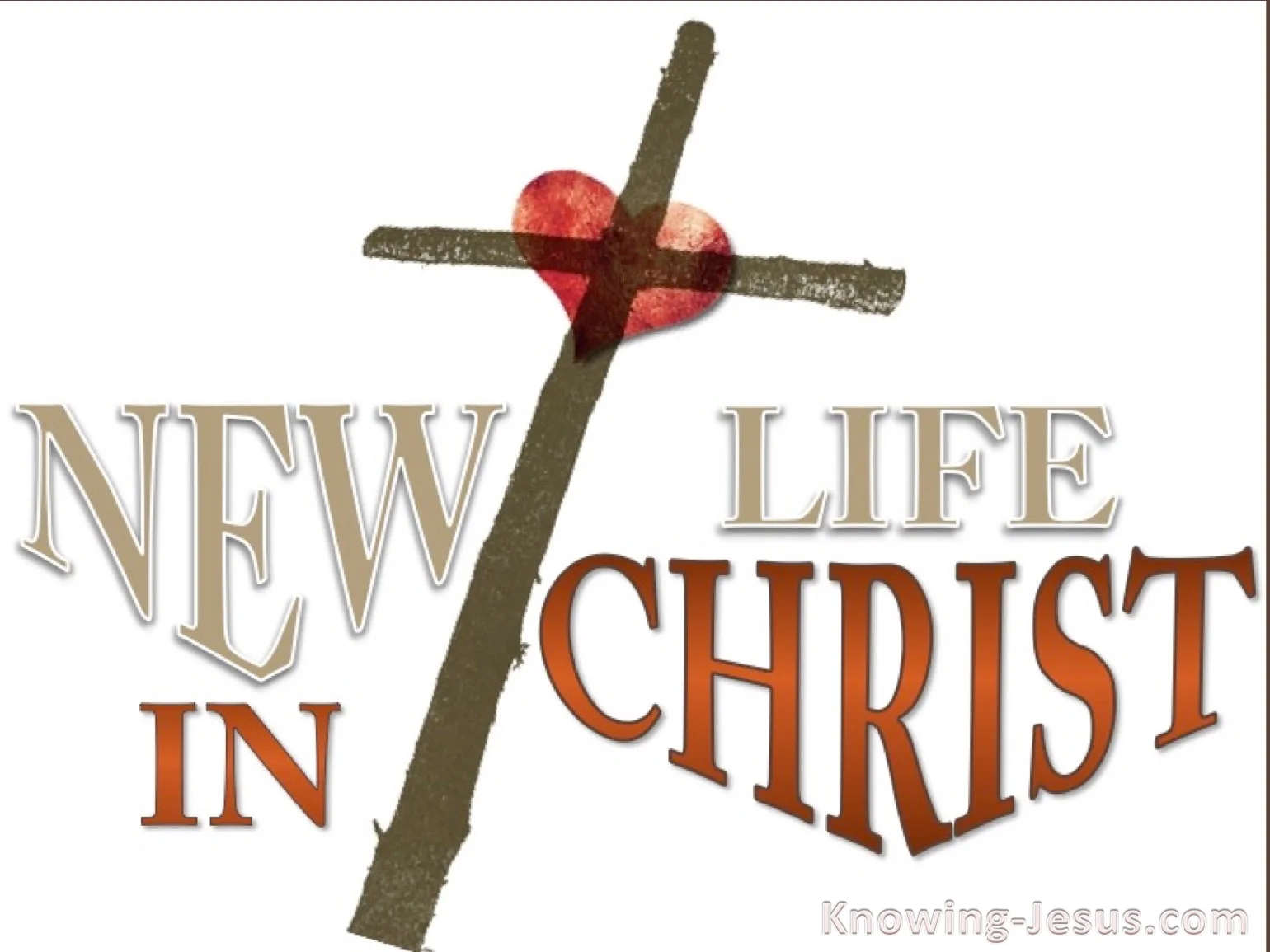 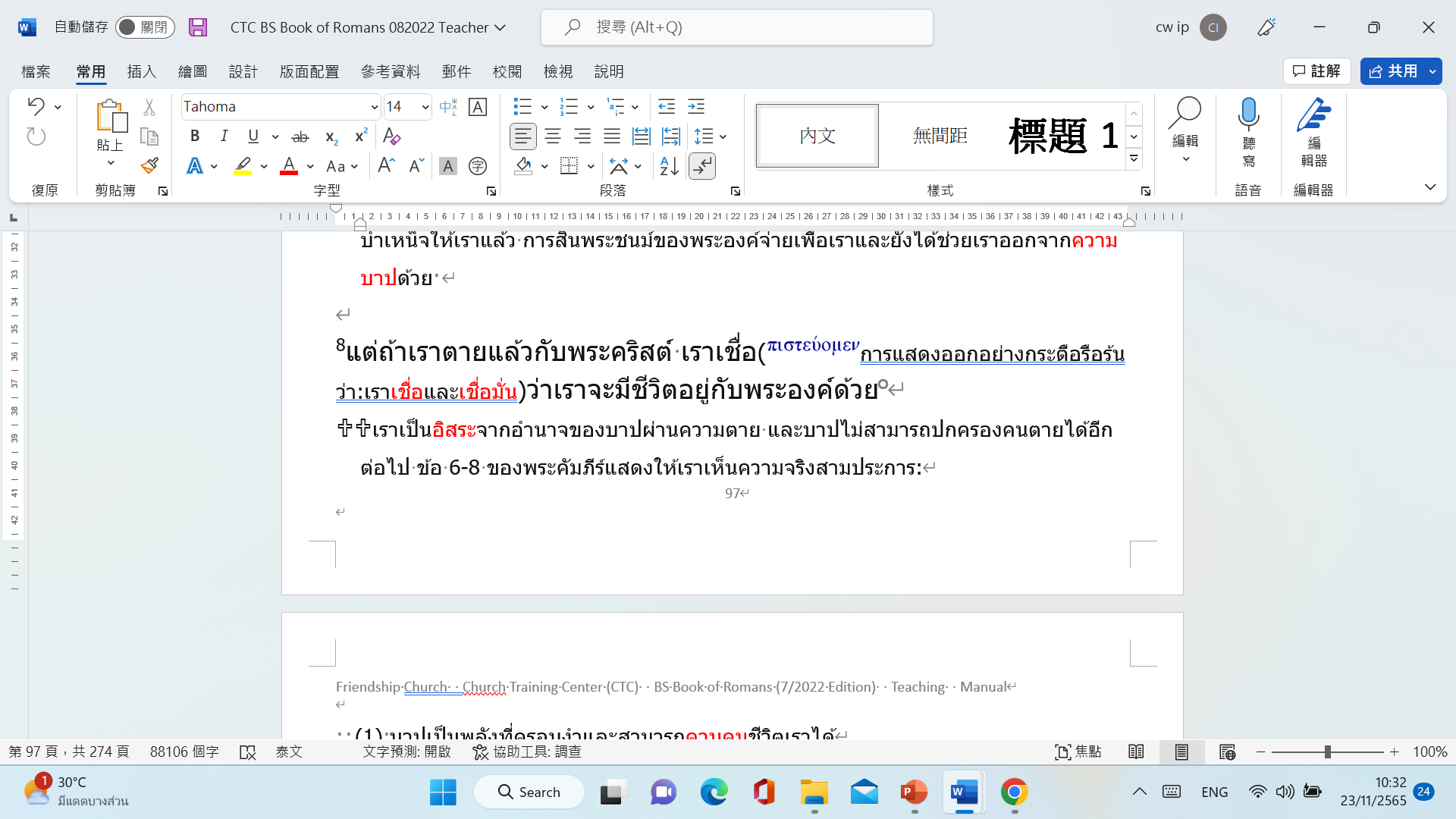 (1) บาปเป็นพลังที่ครอบงำและสามารถควบคุมชีวิตเราได้
  (2) ชายชราเป็นทาสของบาป และมักถูกควบคุมโดยบาป มีแต่ความตายเดียวเท่านั้นที่จะปลดปล่อยได้
  (3) "ร่างบาป" เป็นเครื่องมือของบาป เมื่อชายชราตาย "ร่างบาป"ก็ดับไปและไม่มีผลสิ่งสำคัญคือต้อง "รู้ว่า" ความจริงที่ว่าชายชรา "ตายพร้อมกับพระคริสต์" และเราได้ "เป็นอยู่กับพระคริสต์" 
ดังนั้น ทางสำหรับคริสเตียนที่จะหนีจากการครอบงำของบาปไม่ได้โดยการดิ้นรนอย่างสิ้นหวัง หรือโดยการต่อสู้กับบาปแต่ตนเอง แต่โดย "มีชีวิตสนิทกับพระเจ้าโดยพระเยซูคริสต์" (ข้อ 11)
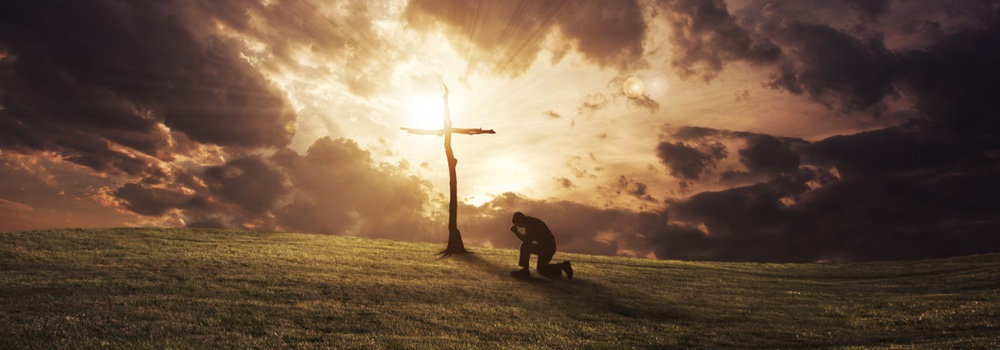 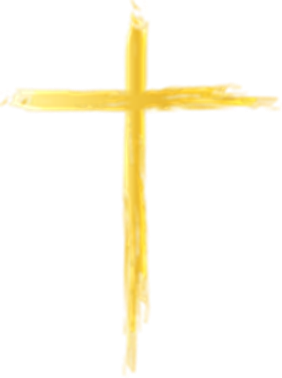 9เรารู้อยู่ว่า พระเจ้าทรงให้พระคริสต์เป็นขึ้นมาจากตาย 
    แล้วพระองค์จะไม่ตายอีก 
 ความตายจะไม่มีอำนาจเหนือพระองค์ต่อไป 
การสิ้นพระชนม์ของพระคริสต์เชื่อมโยงกับชีวิตของเรา:  

1 โครินธ์ 15:36 
โอ คนเขลา สิ่งที่ท่านหว่านนั้น 
   ถ้าไม่ตายก่อนก็จะไม่งอกขึ้นใหม่
  พระคัมภีร์สอนเราว่า:
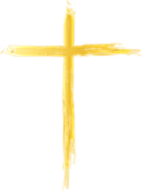 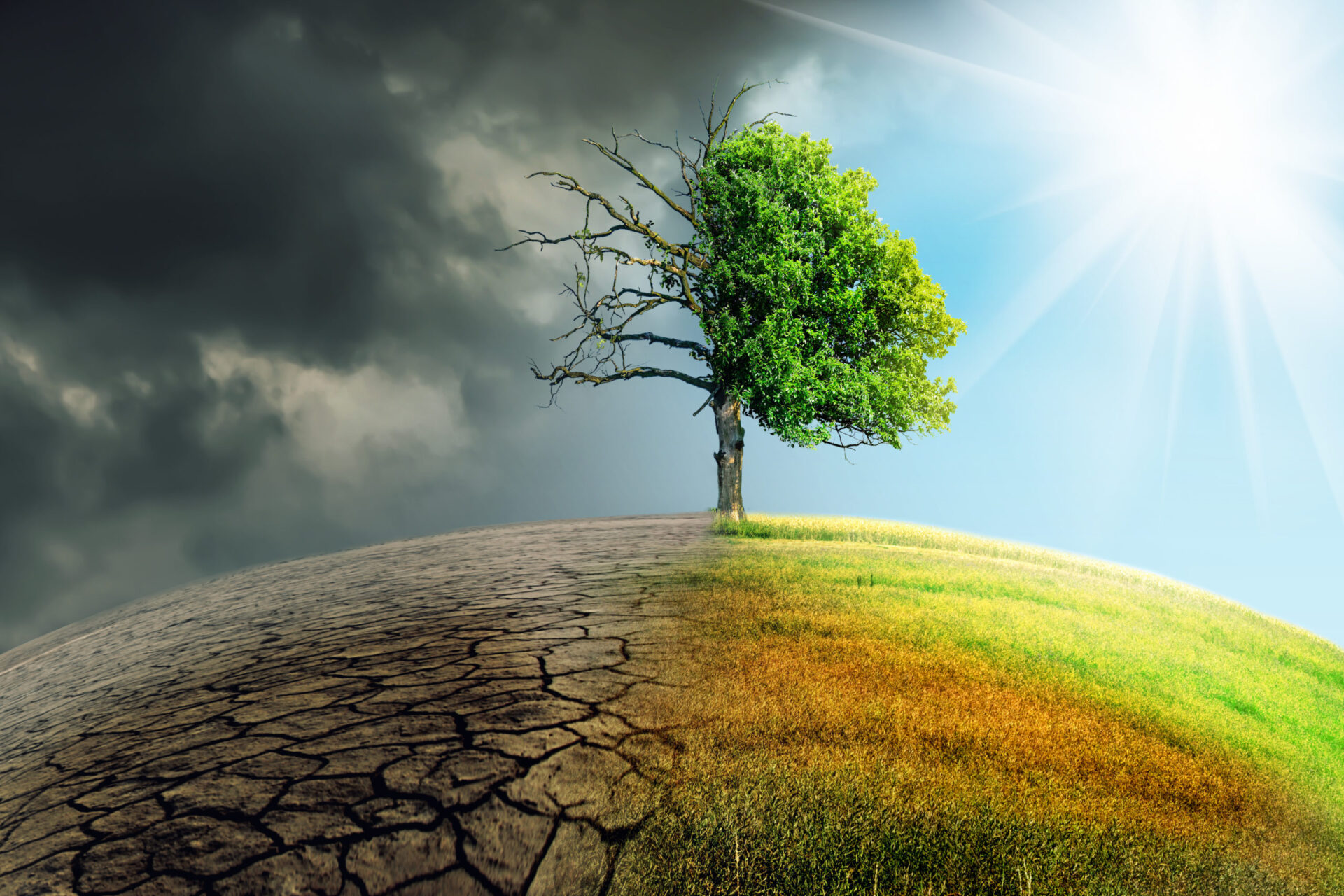 ตายก่อนจะได้เกิดใหม่
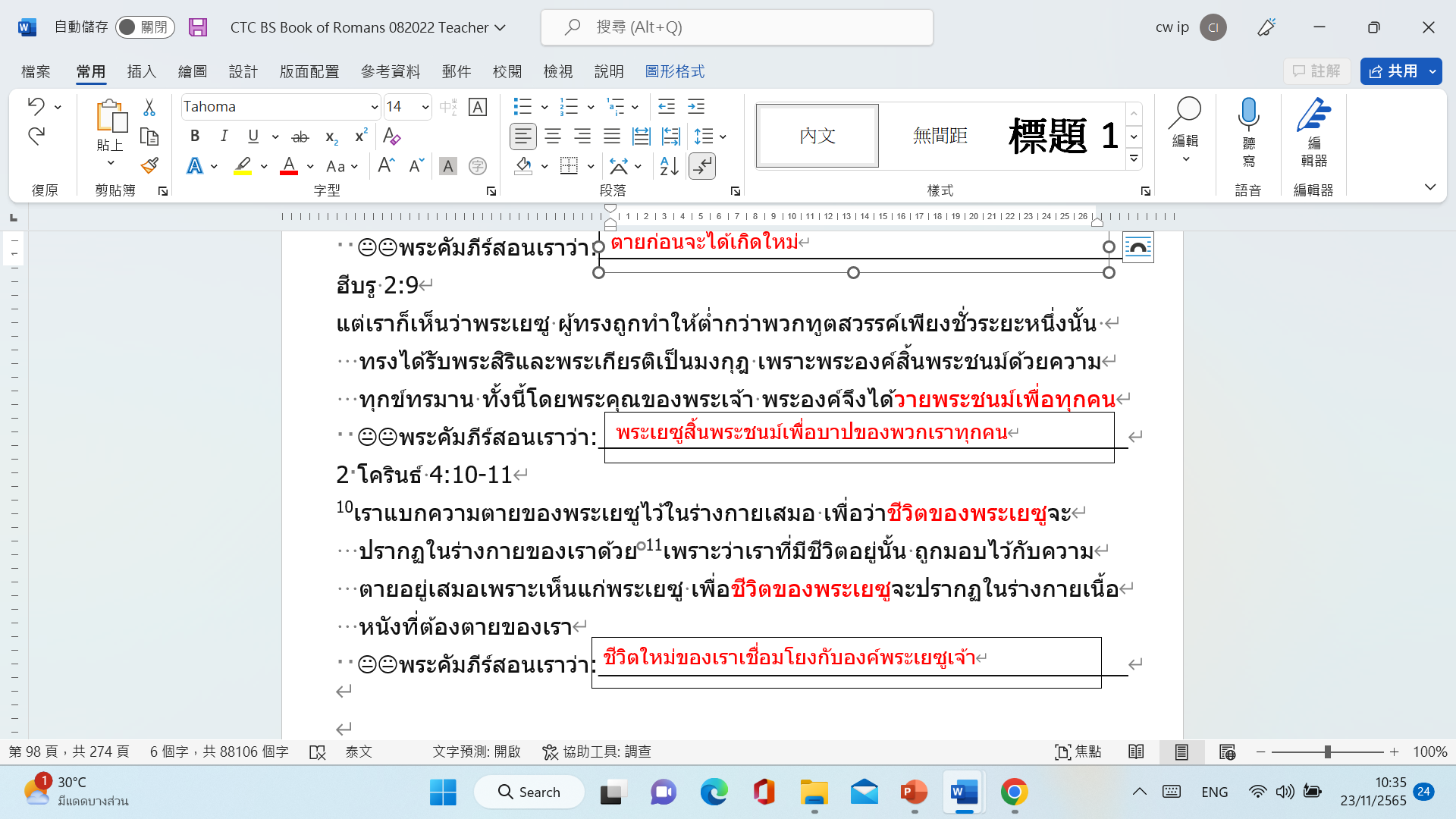 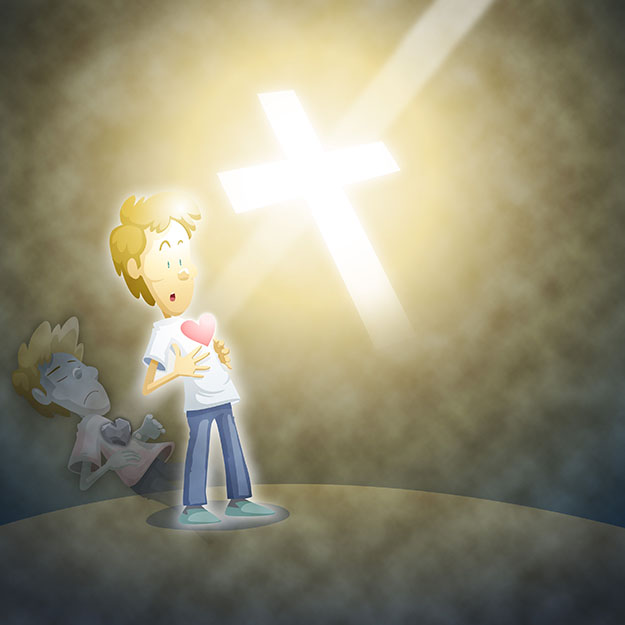 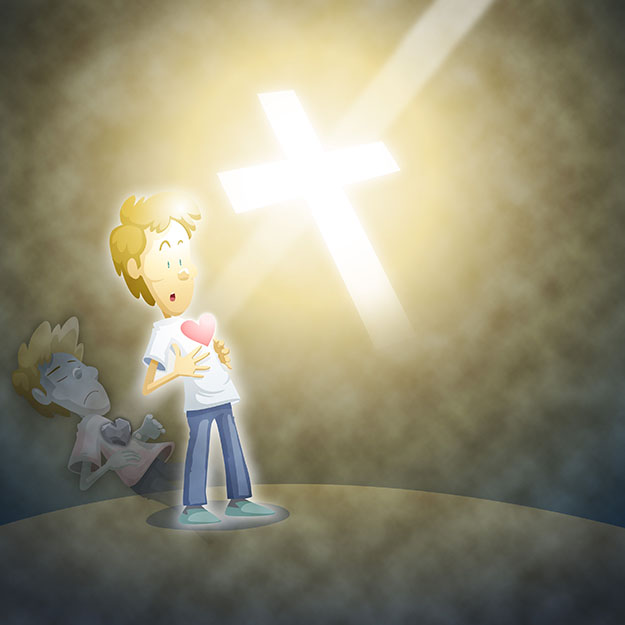 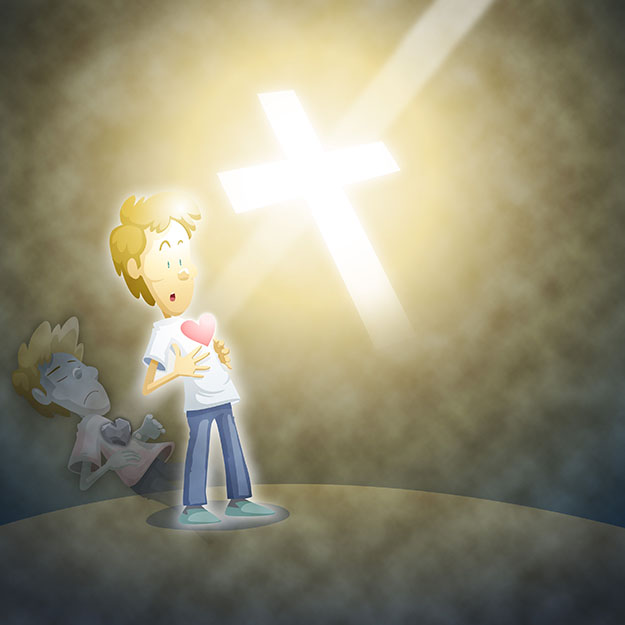 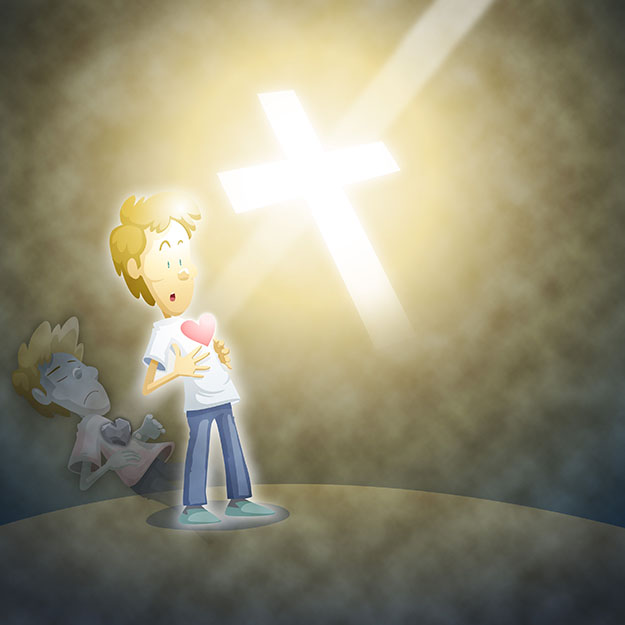 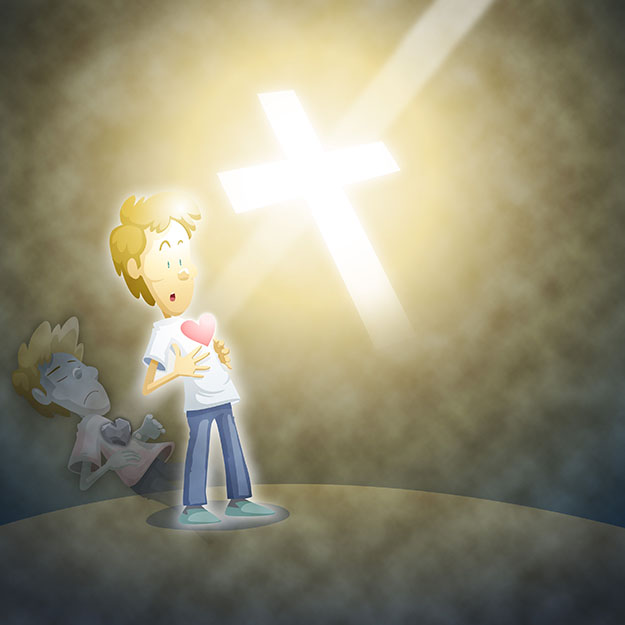 10ด้วยว่าซึ่งพระองค์ได้ทรงตายนั้นพระองค์ได้ทรงตายต่อบาปครั้งเดียวเป็นพอ แต่ซึ่งพระองค์ทรงชีวิตอยู่นั้น พระองค์ทรงชีวิตสนิทกับพระเจ้า 
จากการสิ้นพระชนม์และการฟื้นคืนพระชนม์ของพระคริสต์จนถึงการตายและการฟื้นคืนจากความตายของผู้เชื่อ นี่หมายความว่าอย่างไร? 
วิวรณ์ 21:4
   พระเจ้าจะทรงเช็ดน้ำตาทุกๆ หยดจากตาของเขาทั้งหลาย และความตายจะ(มี /ไม่มี) อีกต่อไป ความโศกเศร้า การร้องไห้ และการเจ็บปวดจะ(มี /ไม่มี)อีกต่อไป เพราะยุคเดิมนั้นผ่านไปแล้ว”
เราสามารถดำเนินชีวิตเช่นนี้ได้เพราะบาปและความตาย "ผ่านไป" เราตายและเป็นขึ้นมาเหมือนพระคริสต์  นี่จะนำผลอะไรต่อชีวิตเรา?
เราไม่ต้องอยู่ในบาปอีกต่อไป
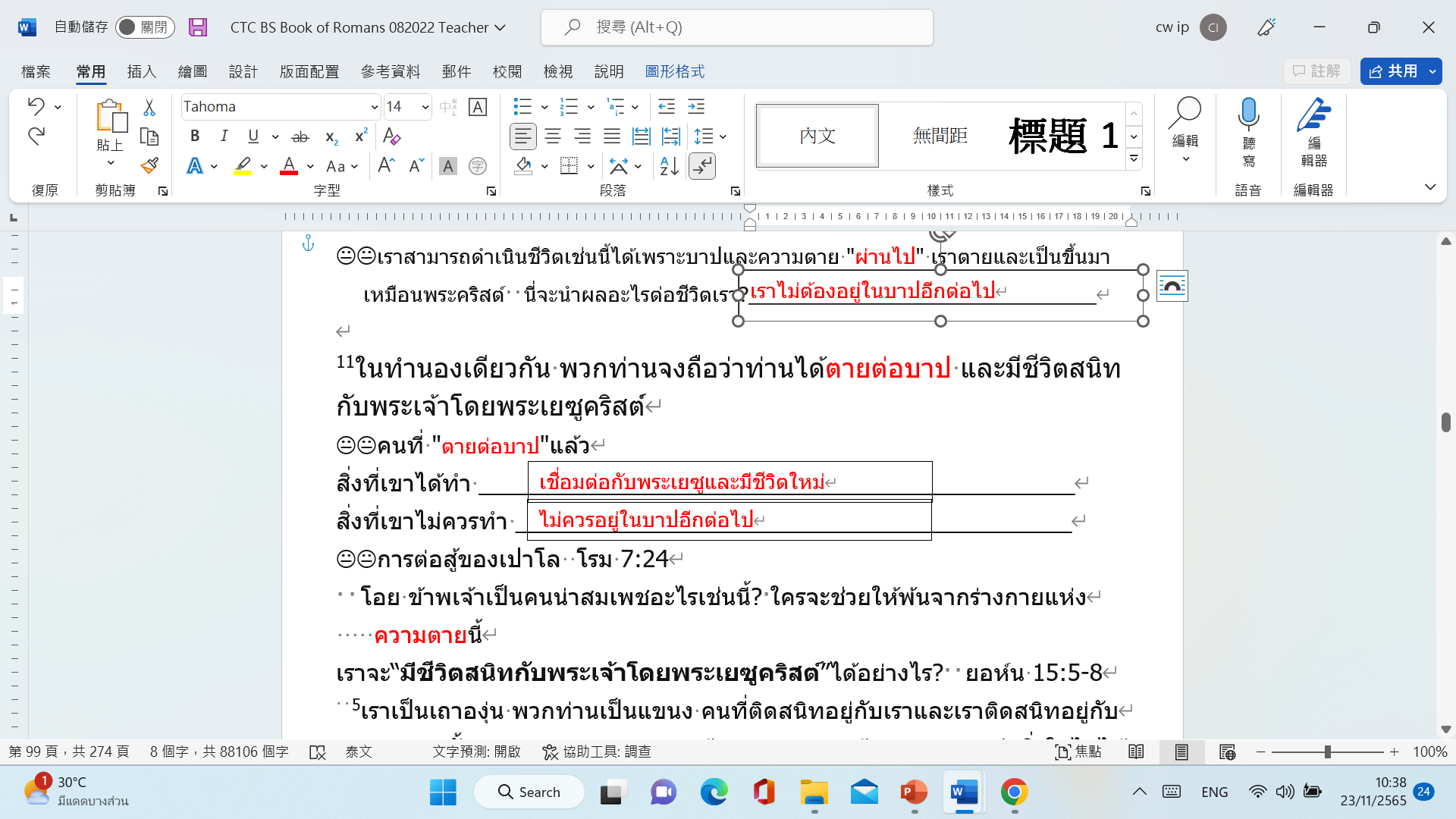 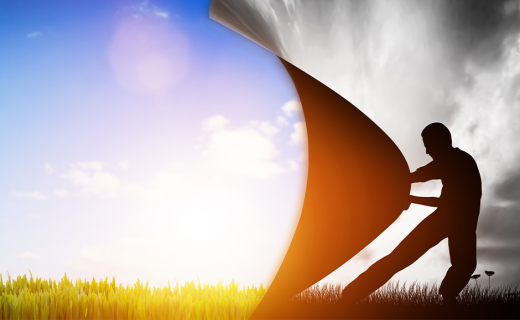 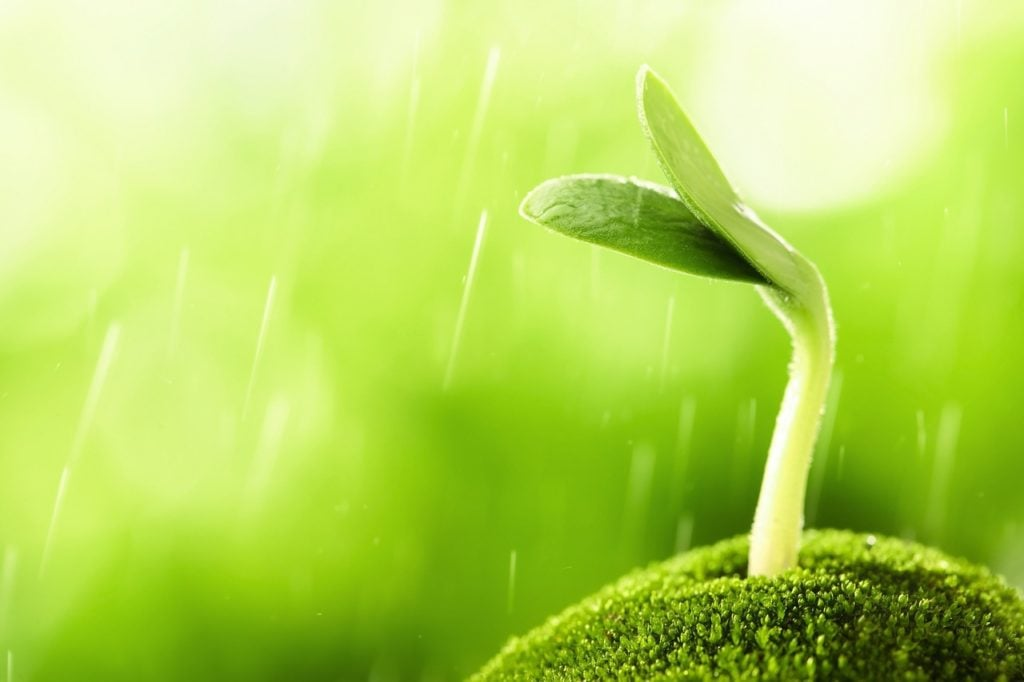 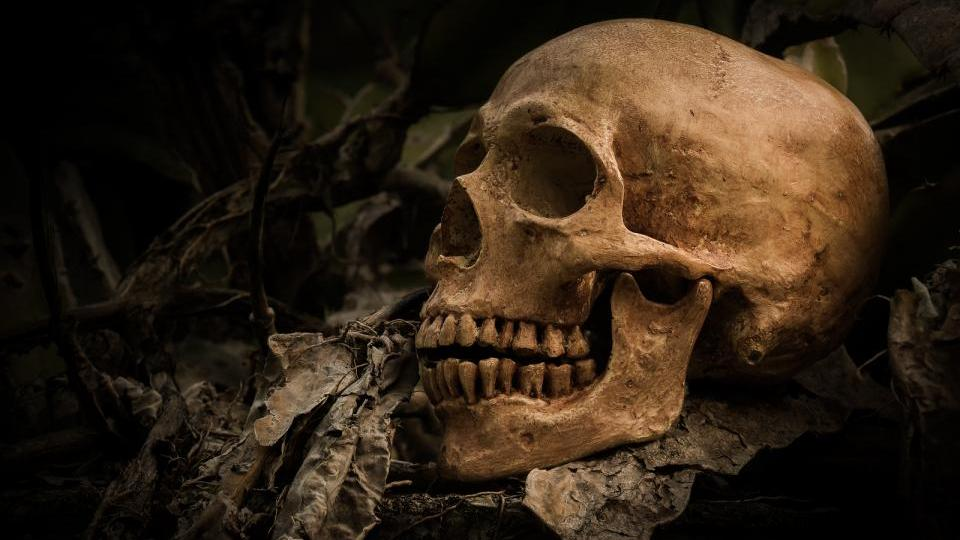 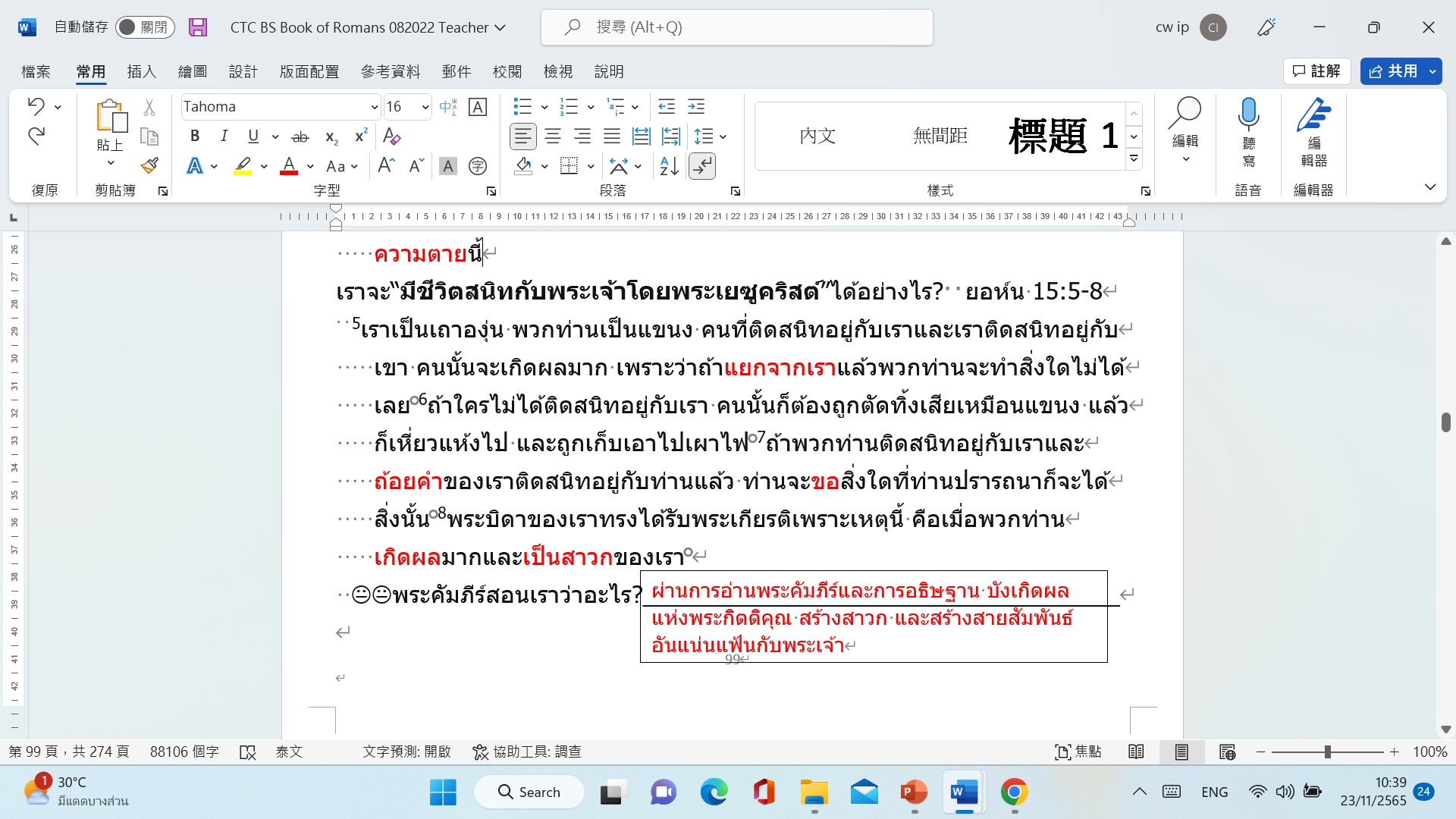 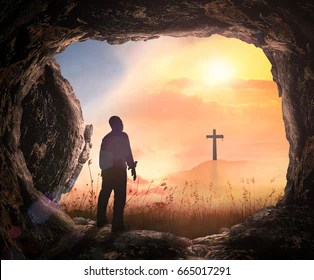 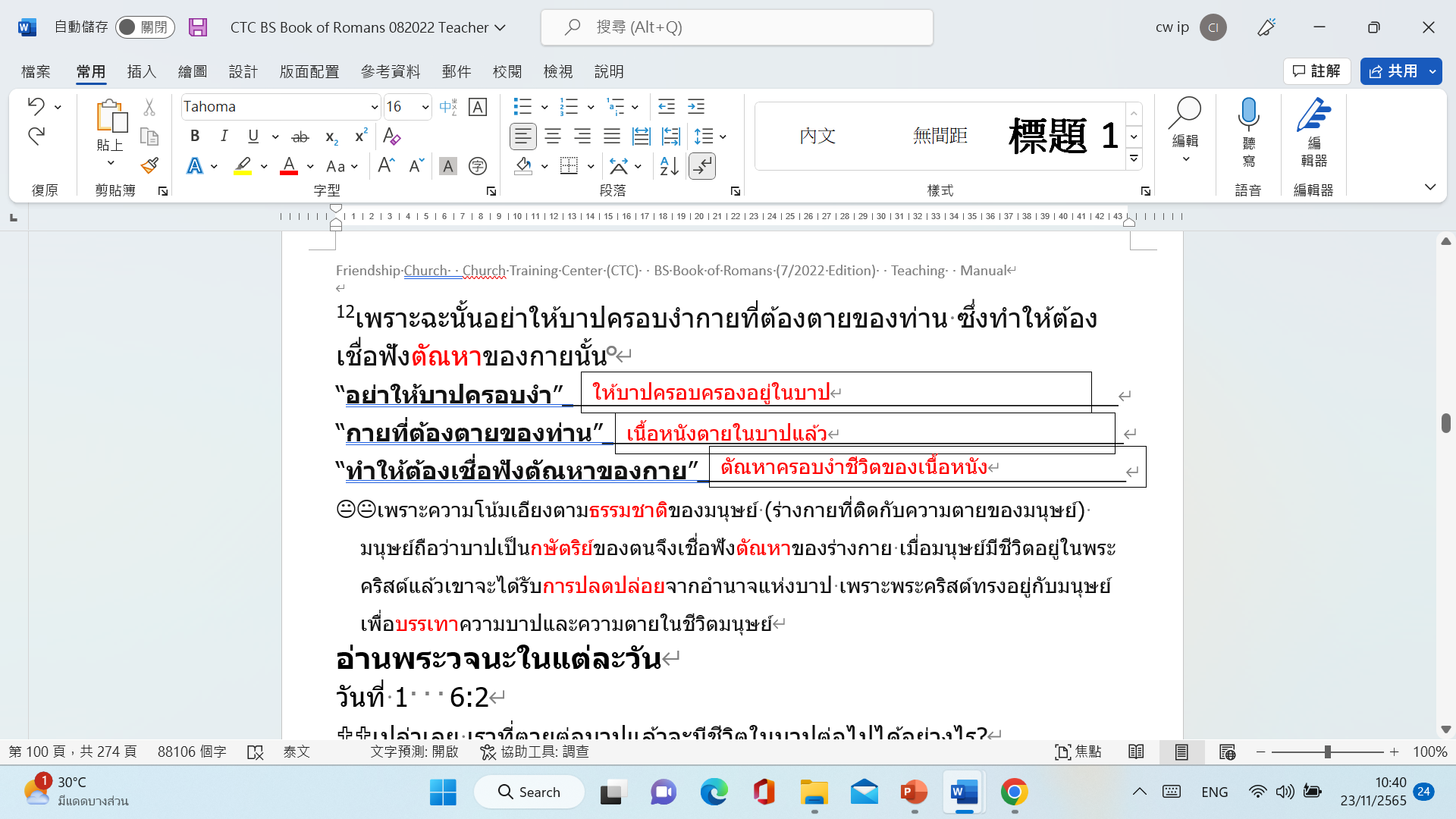 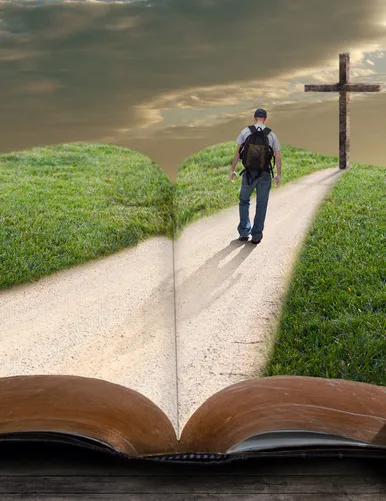